AKSEL LUND SVINDAL
OSEBNI PODATKI
26.12.1982, Lorenskong
27 let 
Pri 2 letih mu je umrla mama in po njej ima tudi priimek Lund
Odlični alpski smučar
FOTOGRAFIJE
DOSEŽKI
Zlata kolajna na svetovnem prvenstvu leta 2007 v Švedskem Areju v smuku in veleslalom
Srebrna kolajna na svetovnem prvenstvu leta 2005 v Bormiu v kombinaciji
Nanizal še nekaj zmag v svetovnem pokalu
Osvojil dva velika kristalna globusa 2007 in 2009
Na OI v Vancouvru je osvojil zlato, srebrno in bronasto kolajno in tako posta najuspešenjejši alpski smučar na teh OI
FOTOGRAFJE
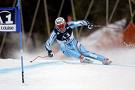 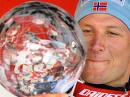 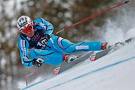 ZMAGE
11.11.2005,Lake Luisu, super G
15.3.2006 Are, smuk
30.11.2006, Beaver Creek, kombinacija
21.12.2006, Hinterstoder, veleslalom
14.3.2007, Lenzerhide, smuk
15.3.2007, Lenzerhide, super G
17.3.2007, Lenzerhide, veleslalom
FOTOGRAFIJE
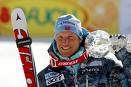 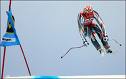 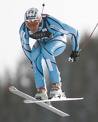 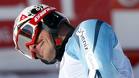 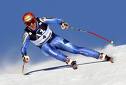 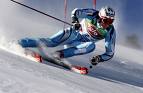 NESREČE
Na začetku sezone 2007/2008 se je na začetku sezone pri treningu smuka v Ameriškem Beaver Creeku hudo poškodoval in tako je moral zaključiti sezona katero je vrhunsko začel
FOTOGRAFIJE
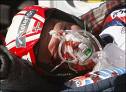 VIRI
Wikipedija